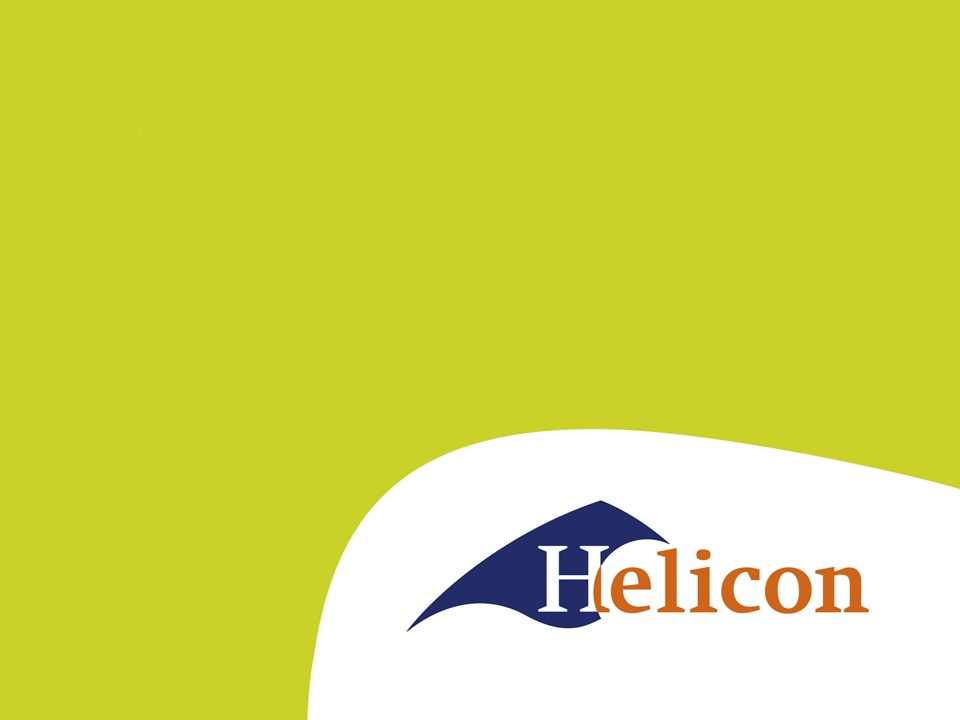 Tarief berekenen LG32 – 5
IBS 2.2 Gebouwen en terreinen
Wat gaan we vandaag doen
Uitdelen saldobegrotingen
Controleren en inzien

Opdracht gebouwen afmaken
Wat gaan we vandaag doen?
Vorige week: Kosten van gebouwen
Aanschafkosten 
Jaarlijkse kosten
Besparingen 
Verzekeringen
Vergunningen
Belastingen
Aanschafkosten
Materialen
Eigen personeel
Derde partijen
Vergunningen
Leges
Per gemeente verschillend
www.bouwleges.nl
Jaarlijkse kosten
Afschrijvingen onroerend goed
Gebouwen gaan 50 jaar mee.
Erfverharding 5-10 jaar
Grond 0%

Wat had je vorige week af kunnen hebben.
Kostprijs / WOZ waarde van het bedrijf
Bouwvergunning, leges
Deze week
Energie
Kosten
Besparingen 
Verzekeringen
Belastingen
Onderhoud 
Rente
Energie
Wat verbruikt veel energie
Bedenk wat er in jouw gebouw veel energie verbruikt
Wat verandert er door de nieuwbouw?
Gemiddeld aan energie: €3.000 (10 man)
Verzekeringen
Bedrijfsgebouwverzekering
Verzekeren tegen herbouwwaarde	
Brand, bliksem, storm, inbraak
Ligt aan de veiligheidsmaatregelen
€100-300 per jaar
Belastingen
Bedrijfspanden hebben drie soorten gemeentelijke belastingen
Alle belastingen zijn per gemeente verschillend.

WOZ-belasting
Afvalstoffenheffing
Rioolheffing
Rente
Je moet vaak een lening bij de bank afsluiten.
Zij rekenen 4% rente
Onderhoud op gebouwen
Wat moet er ongeveer gebeuren?
0,5-1% van de waarde.
Dat was ‘m!
Dagge bedankt zijt, da witte.